INVITATION: DM AT THE LHC
DM@LHC 2017

University of California, Irvine


Jonathan Feng, UC Irvine

3 April 2017
INTRODUCTION
Motivations for new physics
Gauge hierarchy problem
Dark matter
Dark energy
Baryon asymmetry
Inflation
Flavor problem
Neutrino masses and mixings
  ...

    In the last few years, the cosmic questions have risen in importance, and among these, dark matter has become the dominant motivation to expect new particles and forces
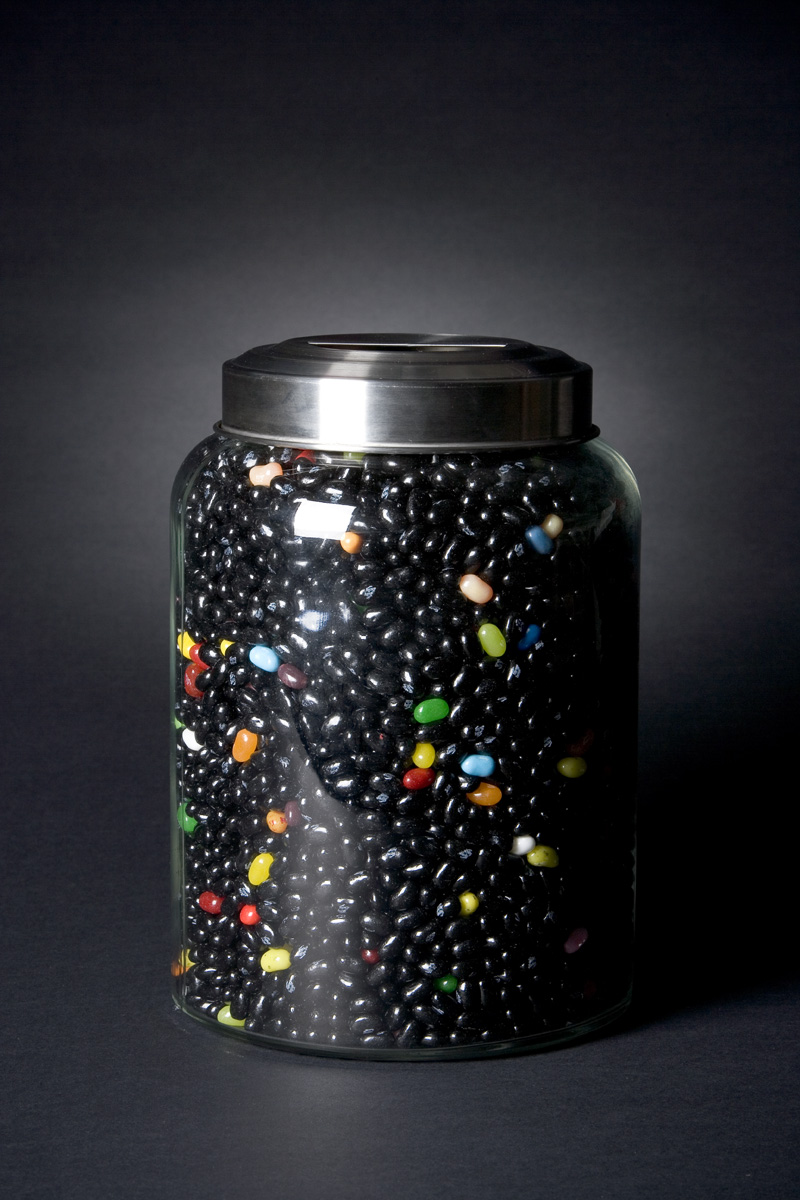 DARK MATTER AT THE LHC
2017
1997
2007
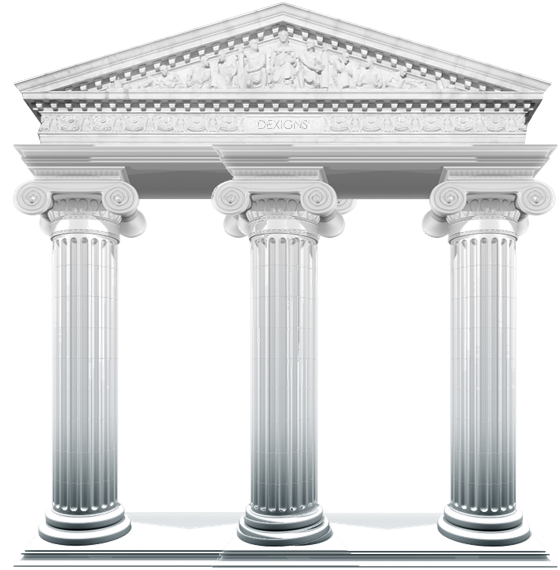 LHC
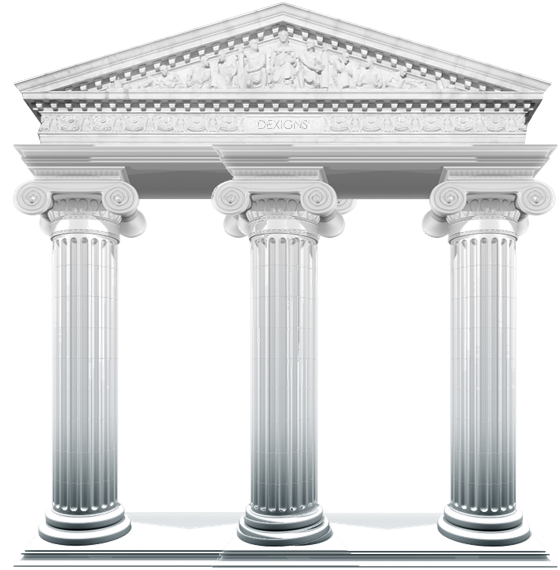 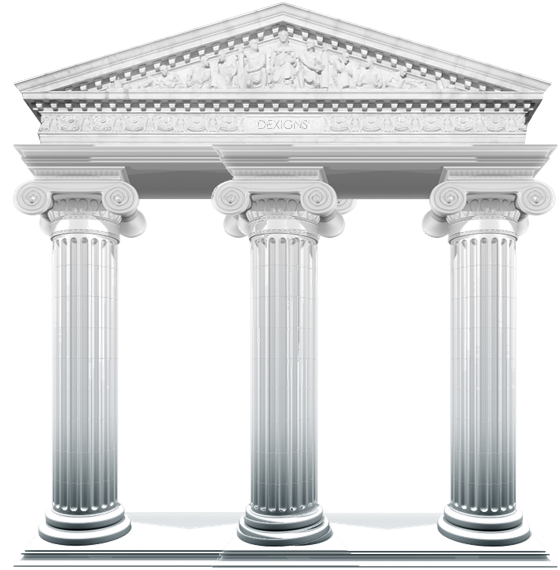 LHC
LHC
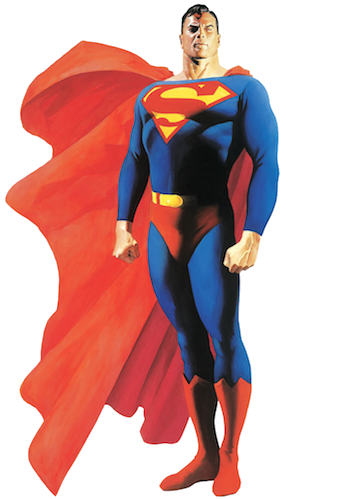 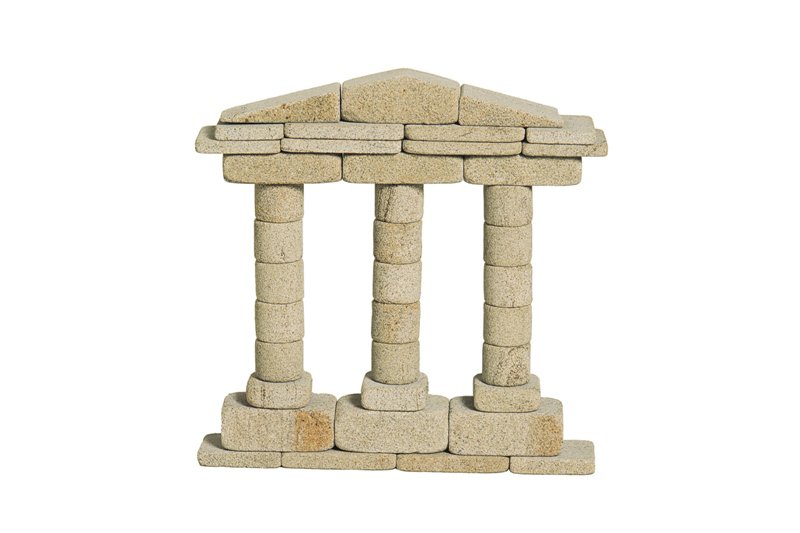 Dark Matter
Higgs Boson
Gauge Hierarchy
Standard Model
Dark Matter
Higgs Boson
Higgs Boson
Gauge Hierarchy
Gauge Hierarchy
Why has dark matter become so important?
                       Ancient history ahead!
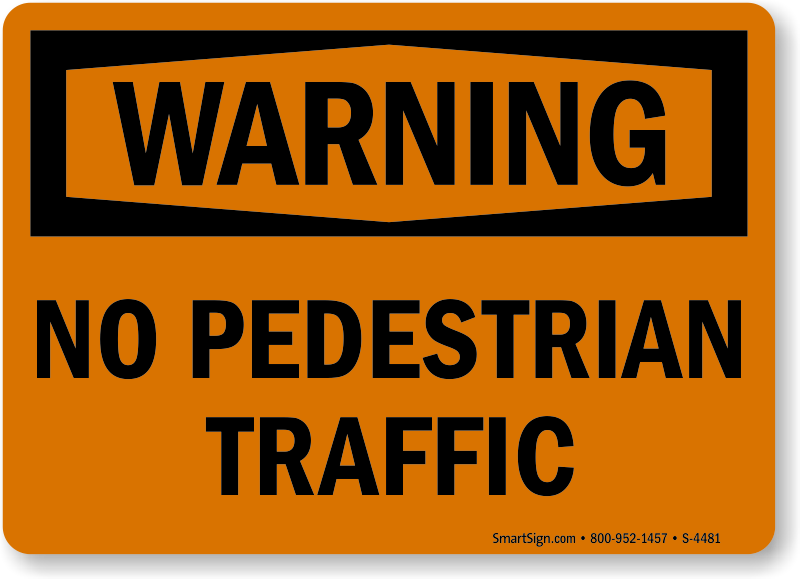 A BRIEF HISTORY OF DM AT COLLIDERS
~1984: LHC Conception

1993: SSC Canceled, future hadron colliders = LHC.  LHC program:
Discover and study the Higgs boson 
Precisely study SM particles, e.g., the top quark
Discover and study new particles that solve the gauge hierarchy problem

1993: SLAC demonstrates highly polarized beams, linear collider efforts in Asia, Europe, and America start becoming the ILC. ILC program:
Precisely study the Higgs boson
Precisely study SM particles, e.g., the top quark
Discover and precisely study new particles that solve the gauge hierarchy problem with mass up to Ebeam

Why build the ILC? What does precision study of new particles buy you?
THE ANSWER: DARK MATTER
1998: Accelerating universe discovered

2001-: rapid rise in precision cosmology from CMB experiments, etc.

Late 1990’s-: a new boom in DM candidates begins (Q balls, WIMPzillas, inelastic DM, KK dark matter, T-odd dark matter, superWIMPs, etc.)

New collider goals
What can colliders tell us about cosmology?
How well can dark matter properties be determined?  
For example, how precisely can mX and WX be determined?

A shift in thinking
old: lightest neutralino = cascade endpoint, missing ET signature
new: lightest neutralino = dark matter, critically importance

Most LHC physicists were too busy doing real work, and so this largely fell to ILC study groups to investigate
ILC COSMOLOGY GROUP 2004-05
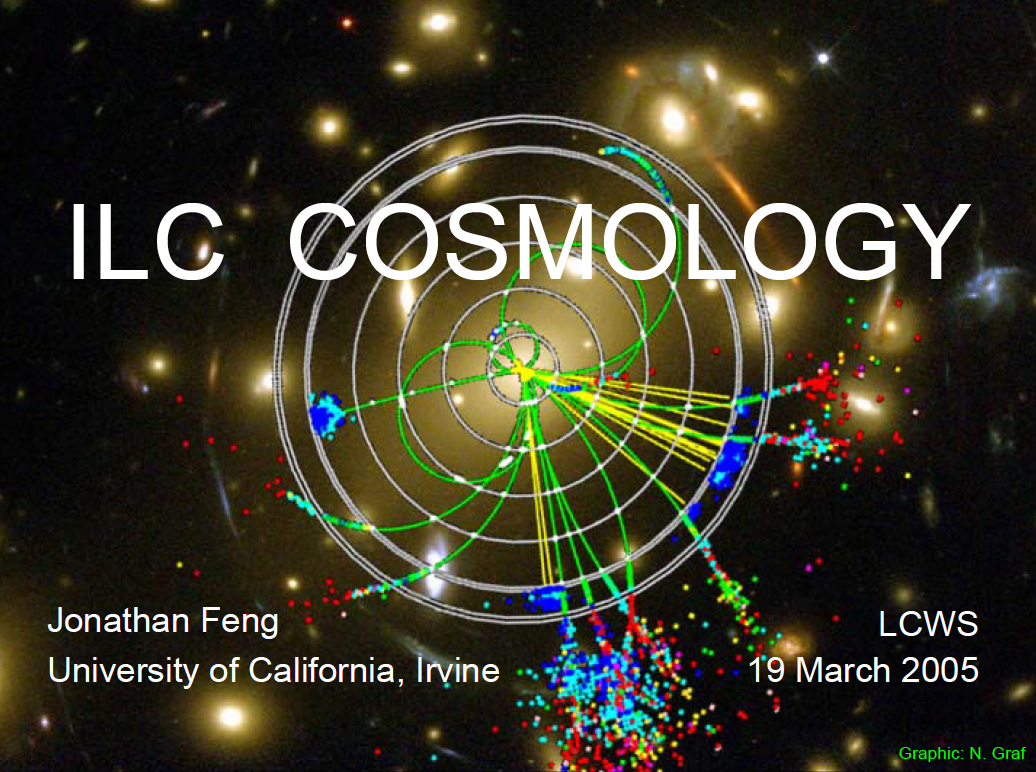 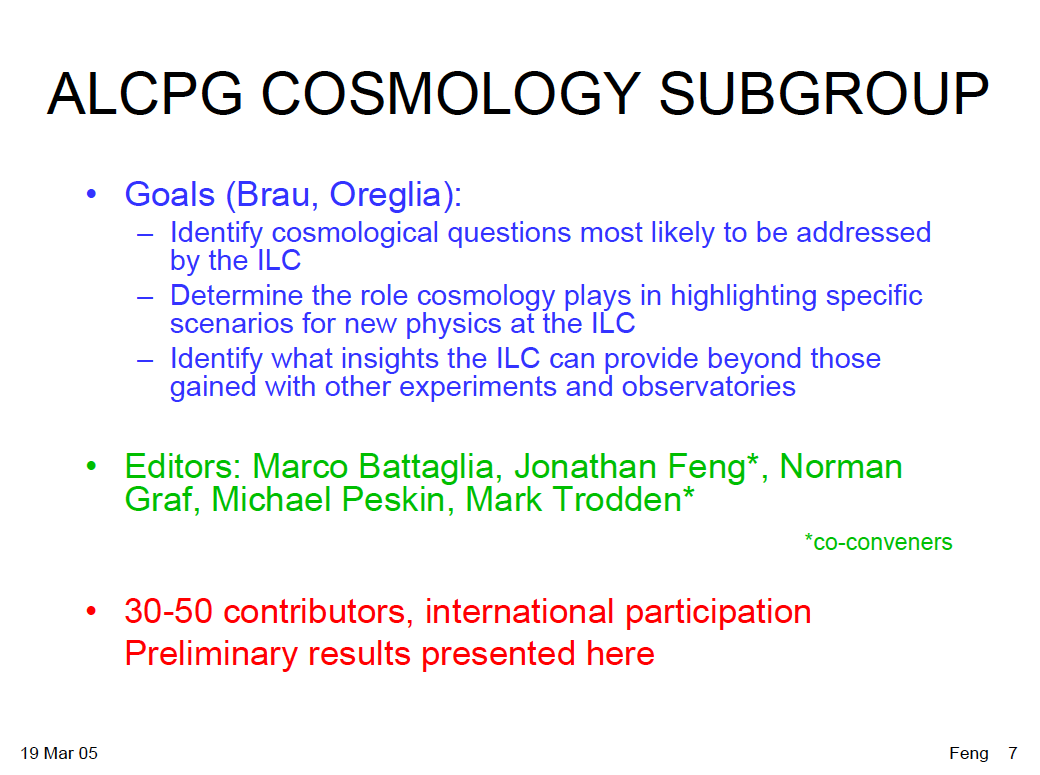 THE WIMP MIRACLE
“Determine the role cosmology plays in highlighting specific scenarios for new physics”

The WIMP miracle: Continuous (relic density) and Discrete (stability)

Irrespective of the gauge hierarchy problem, cosmology  weak scale, and the LHC is ideally suited to probing this scale definitively
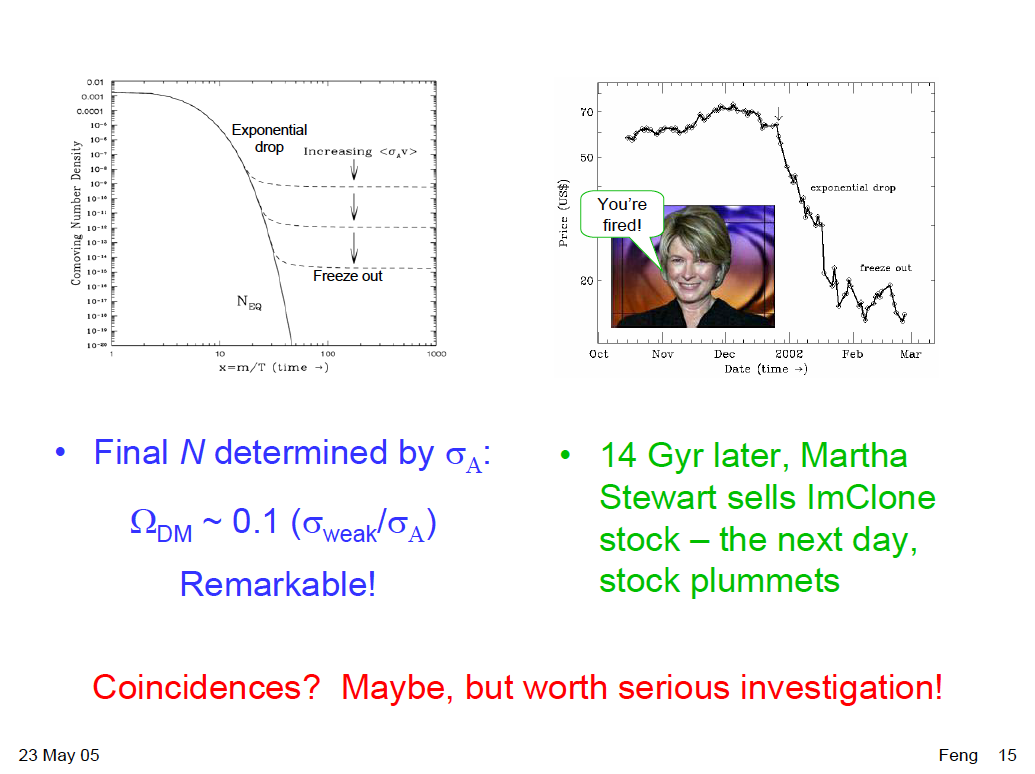 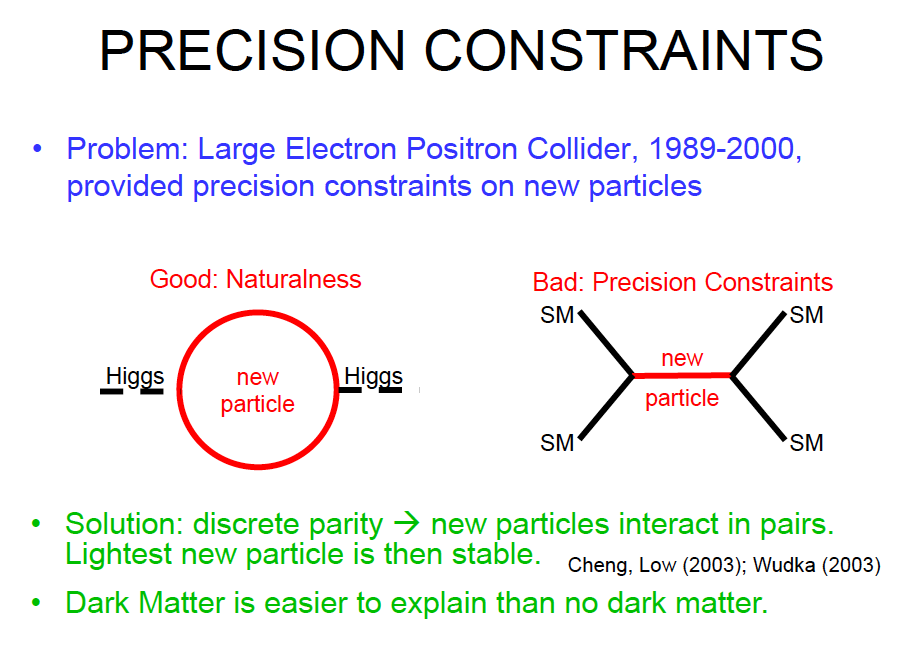 COMPLEMENTARITY
“Identify what insights the ILC can provide beyond those gained with other experiments and observations” 

essentially required understanding what the LHC, direct detection, and indirect detection could do: complementarity

The LHC is an integral part of any comprehensive program to understand dark matter
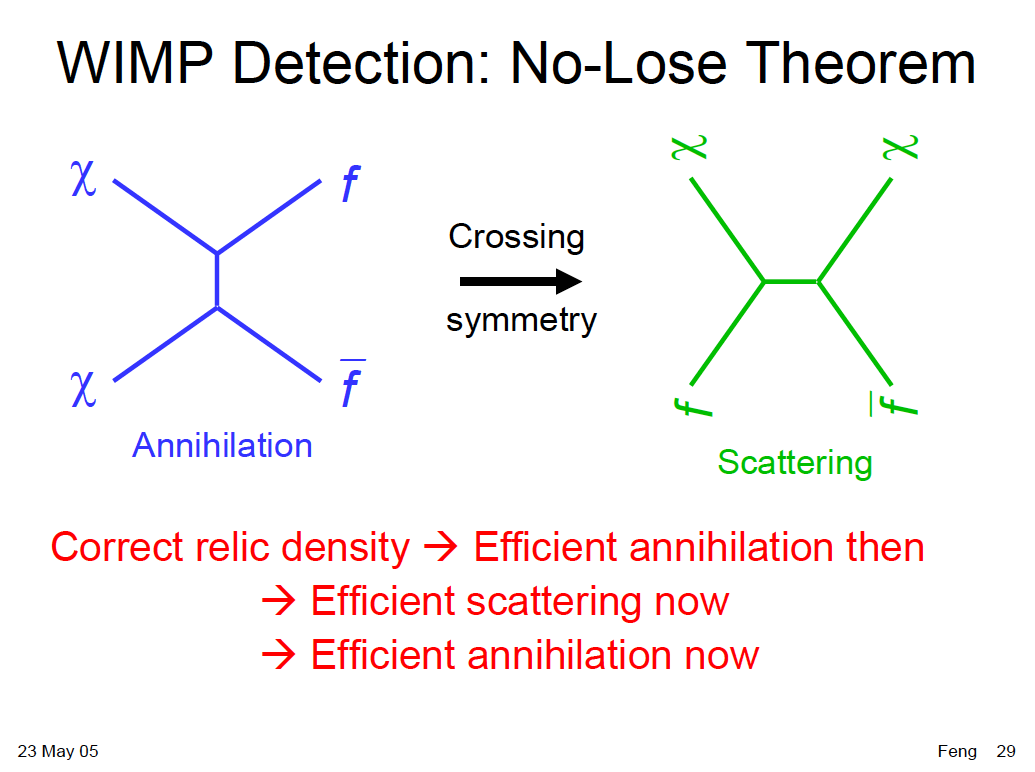 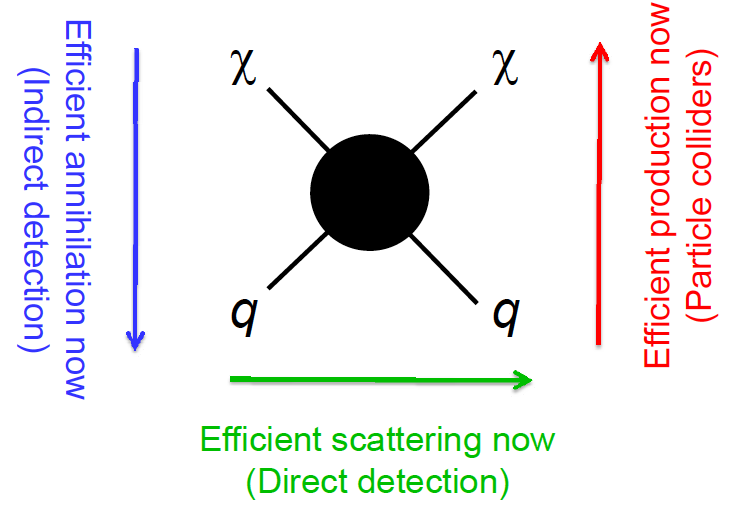 Feng (2008)
RELIC DENSITY AND COMPLETE MODELS
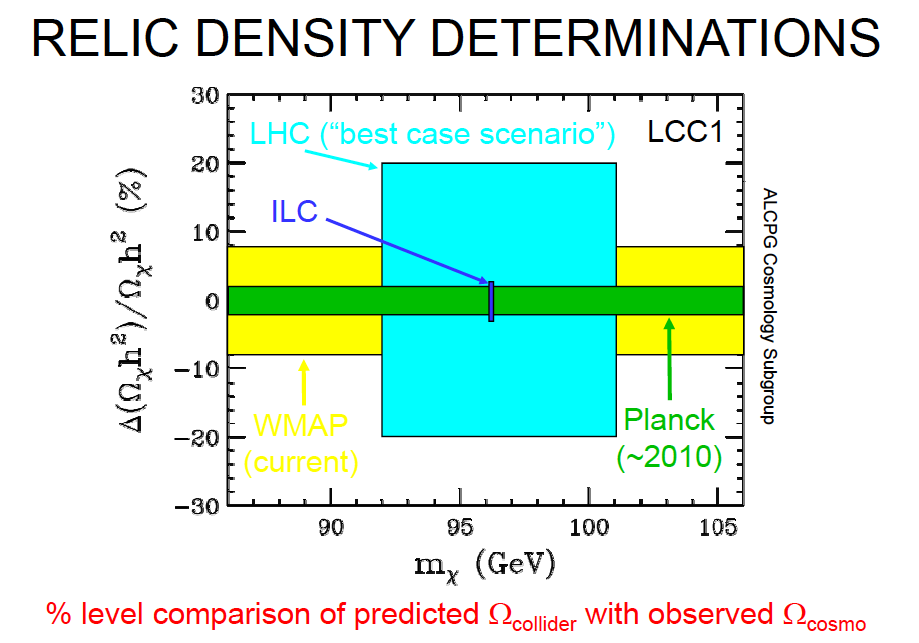 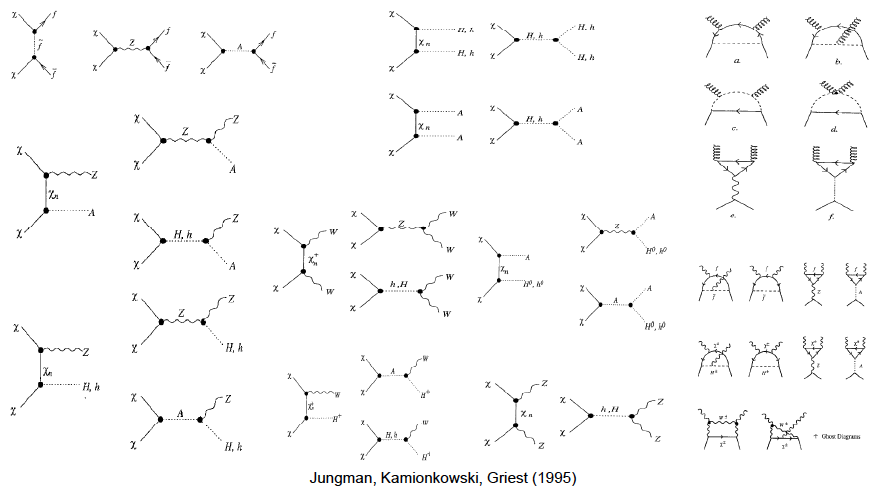 A crowning achievement: given a complete model, determine the relic density to % level, compare with cosmological measurements            
Baltz, Battaglia, Peskin, Wizansky (2006) 

Addressed many now famous slogans: “colliders can’t discover dark matter”, “dark matter might be multi-component”, “the dark sector could be complicated”

The LHC can determine if missing particles are all of the DM, probe the Universe’s history back to t ~ 1 ps (cf. BBN and 1 s)
COMPLETE MODELS
How is the WIMP paradigm doing now?

“Rumors of its death have been greatly exaggerated.” -- Dark Twain

Naturalness is highly subjective.  Within the considerable variation of what constitutes a good definition of naturalness, there are natural, viable models.  For example, in SUSY:
Effective SUSY 
Focus point SUSY
Compressed SUSY
R-parity violating SUSY
Dirac gaugino SUSY
...

A new personal favorite: 4th generation SUSY
MSSM4G
Naturalness suggests light stops and sbottoms, mh = 125 GeV suggests heavy stops and sbottoms

A resolution: introduce a 4th generation of particles to raise the Higgs mass                                                                                   Moroi, Okada (1992)
Chiral 4th generation particles are possible, but highly constrained.  Instead, add vector-like 4th generation particles          Kribs, Plehn, Spannowsky, Tait (2007)

Remarkably, requiring gauge coupling unification, there are only two options: the QUE and QDEE models.  E.g., QUE:


Martin (2010)
mh (GeV)
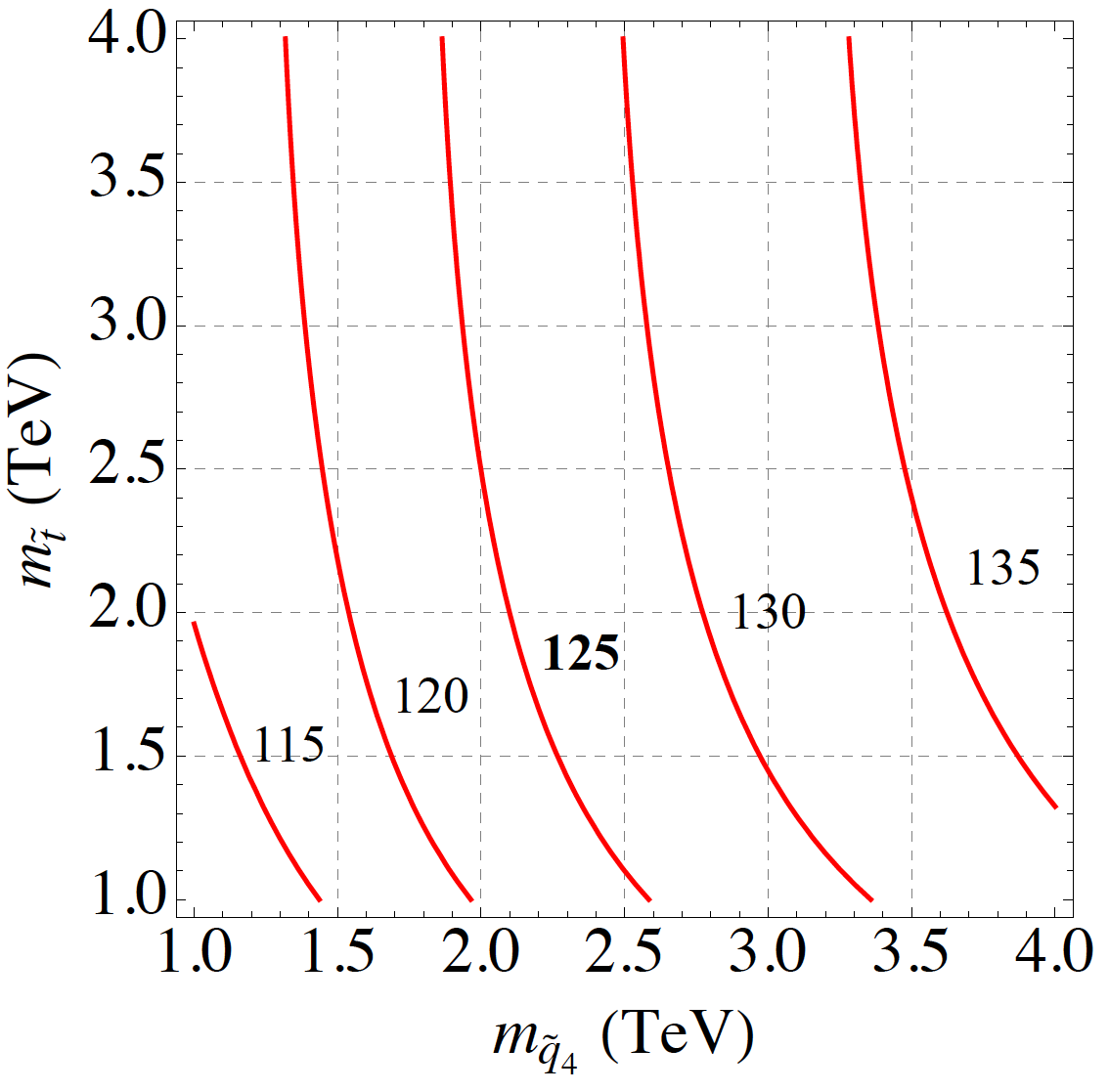 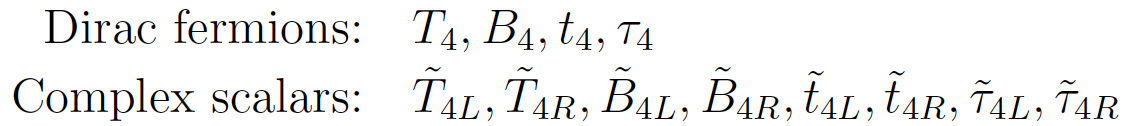 MSSM4G COSMOLOGY
Abdullah, Feng (2015); Abdullah, Feng, Iwamoto, Lillard (2016)
The introduction of a heavy 4th generation completely changes the cosmology

The single process cc  t4t4 dominates all SM processes combined

The resulting DM is a Bino-like neutralino, but heavier

Direct detection cross sections are Higgs-mediated and Higgsino-fraction suppressed, naturally fall between current bounds and the neutrino floor
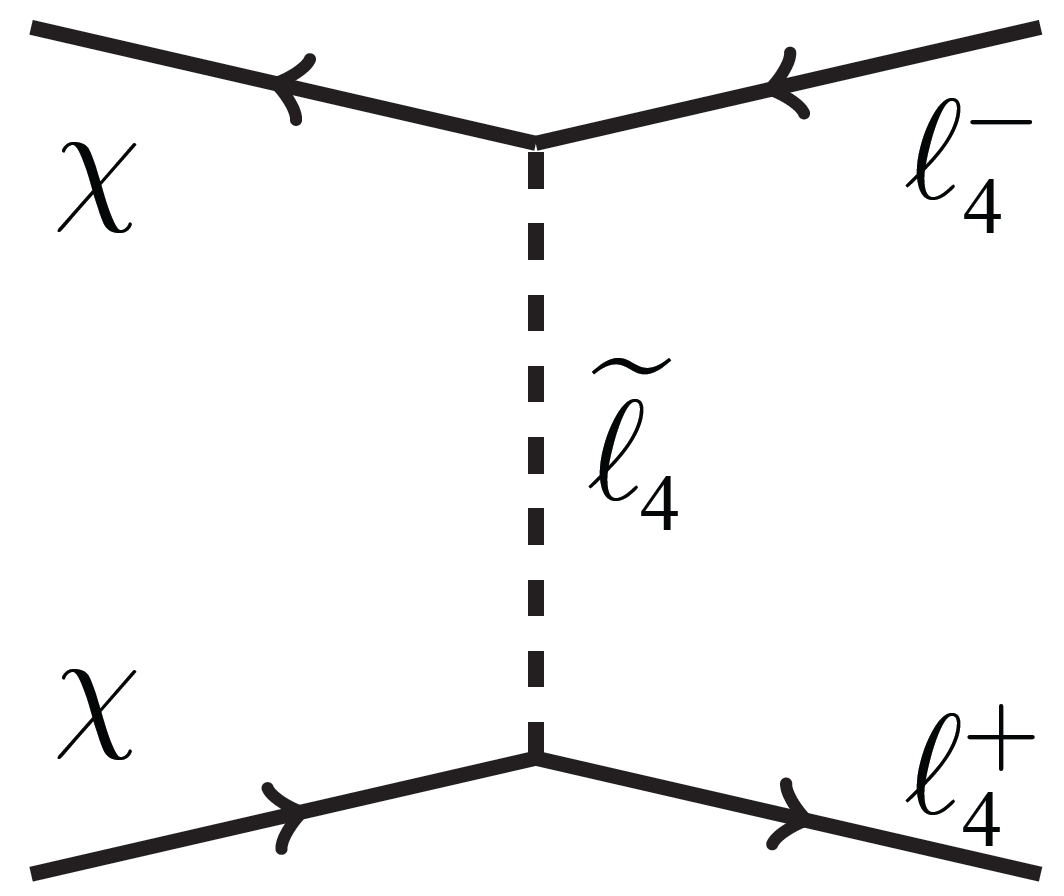 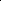 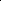 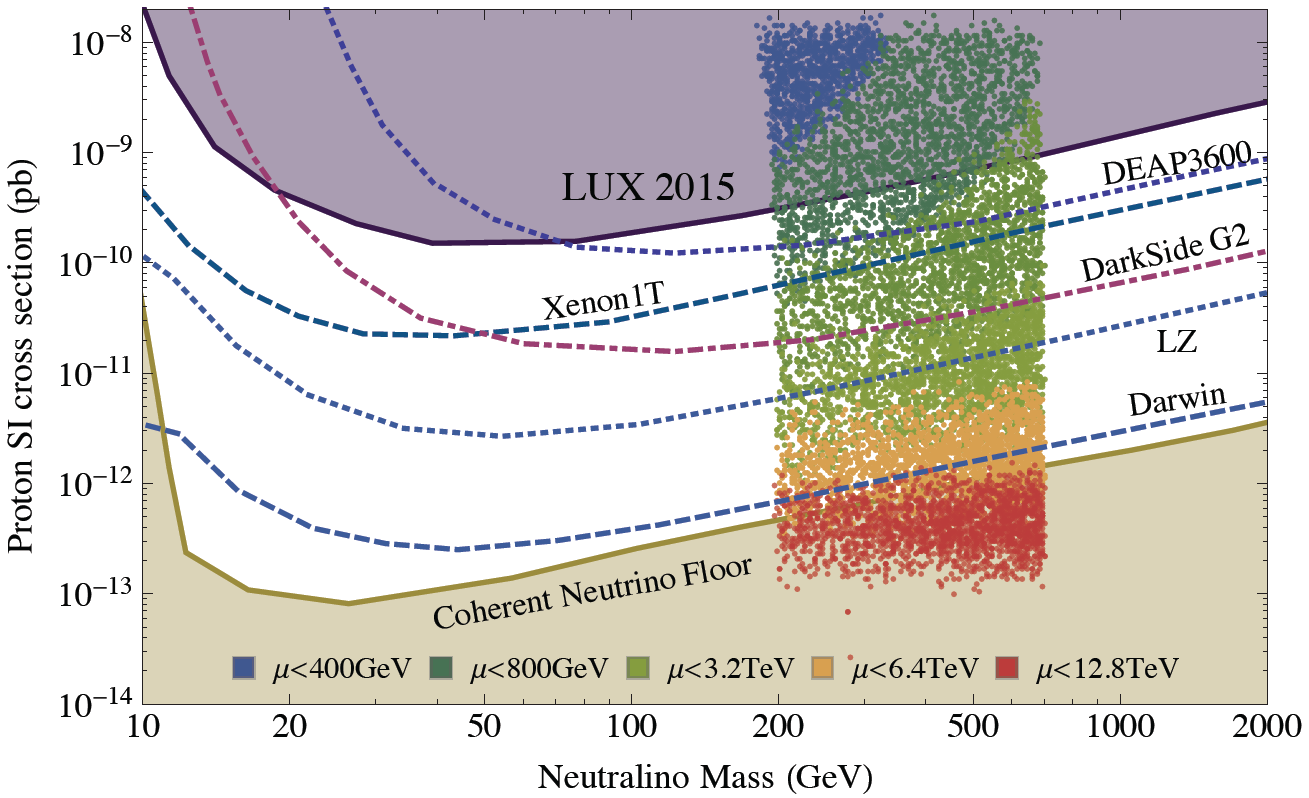 MSSM4G AT THE LHC
see Mo Abdullah and Ben Lillard’s poster
A broad range of interesting LHC signals. 4th generation particles must decay, but can decay to any of the 1st three generations with a variety of lifetimes
Quarks and squarks in the 1-2 TeV range

t̃4 t̃4 Drell-Yan production, leading to long-lived charged particles, displaced vertices, etc.

t̃4 t̃4  Drell-Yan production, followed by decays t̃4   e c, m c, t c

t4 t4 Drell-Yan production, followed by decays t4  t Z, n W, t h, etc.
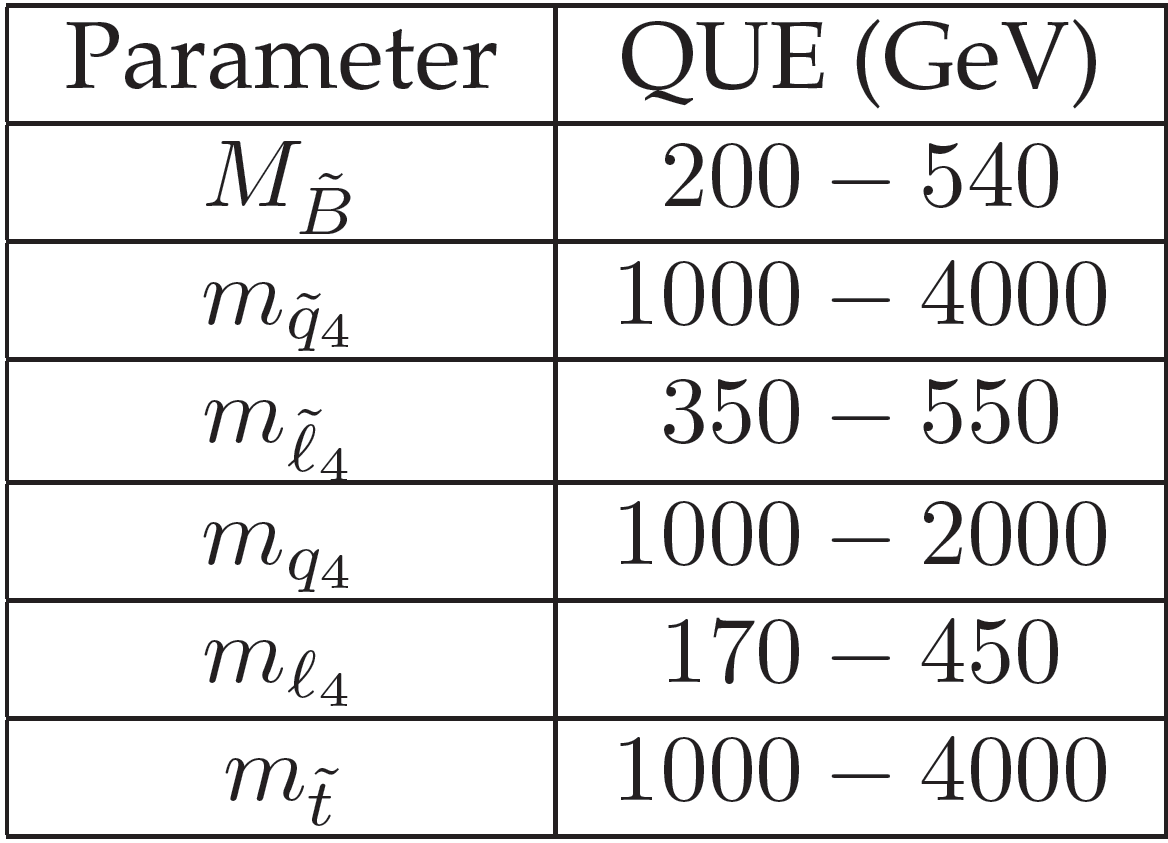 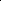 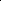 OTHER COMPLETE MODELS
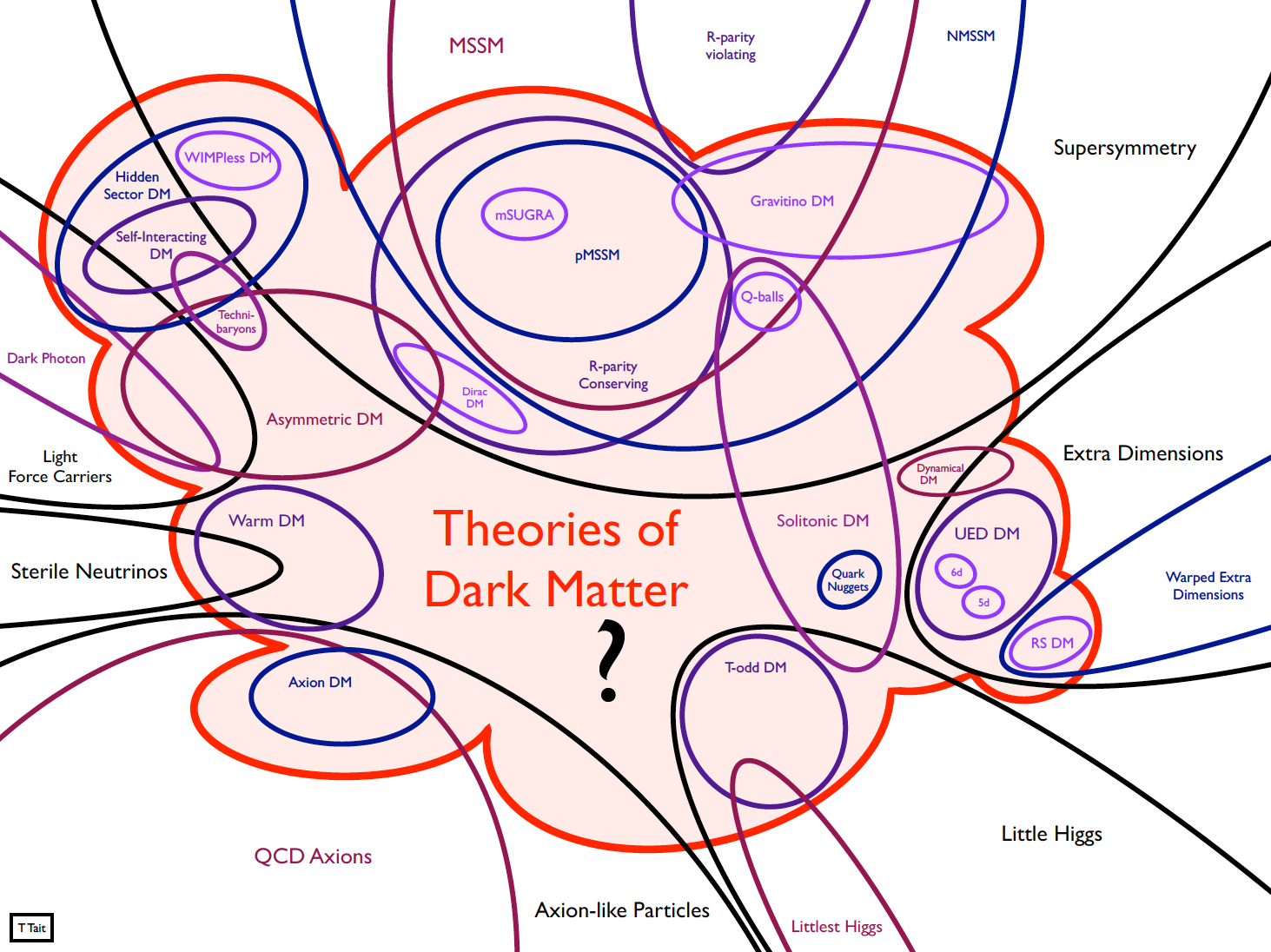 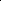 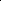 DM EFFECTIVE THEORIES & SIMPLIFIED MODELS
Complete Models
Effective Theories
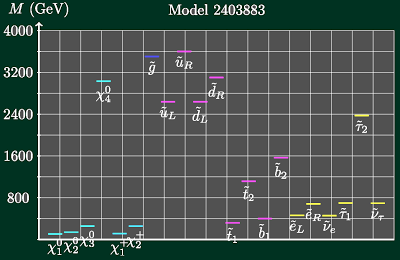 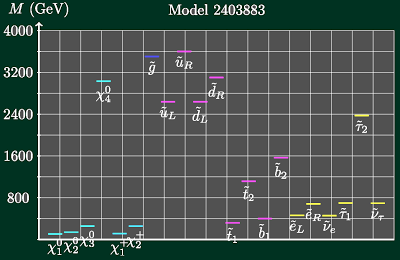 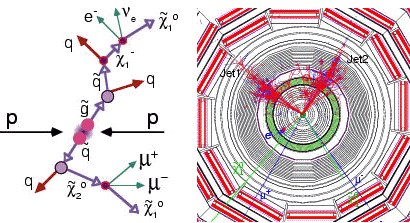 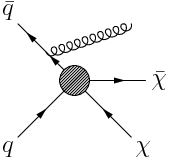 Produce DM
directly
Produce other 
particles, which 
decay to DM
PROTO-EFFECTIVE THEORIES AT THE ILC
Thermal relic WIMPs annihilate to SM particles, and so should be produced directly at colliders

First considered at the ILC: pair production is invisible, so consider photon radiation



Birkedal, Matchev, Perelstein (2004)

Also (less successfully) mono-jets and mono-photons at the Tevatron and LHC
Feng, Su, Takayama (2005)
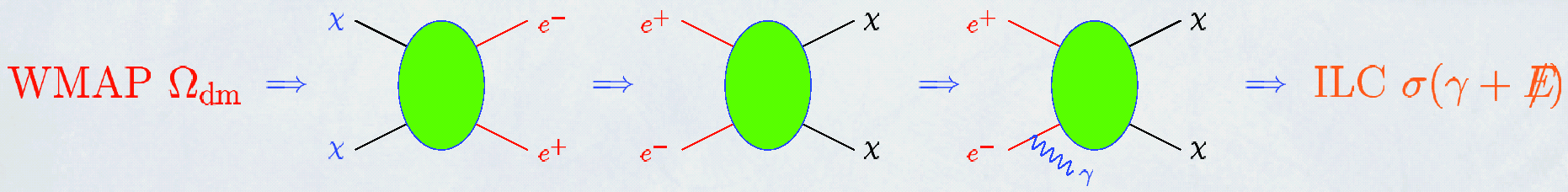 DM EFFECTIVE THEORY
This approach received a huge boost when hints of light DM motivated a hierarchy between the DM and mediator masses 
 Beltran, Hooper, Kolb,Krusberg, Tait (2006)
Goodman, Ibe, Rajaraman, Shepherd, Tait, Yu (2010)
Bai, Fox, Harnik (2010)
...     

These have motivated a plethora of mono-g,j,b,t,W,Z,h searches, probing dark matter at the LHC one operator at a time

DM effective theory allows comparison to indirect, direct search results; LHC does very well for some operators, low DM masses
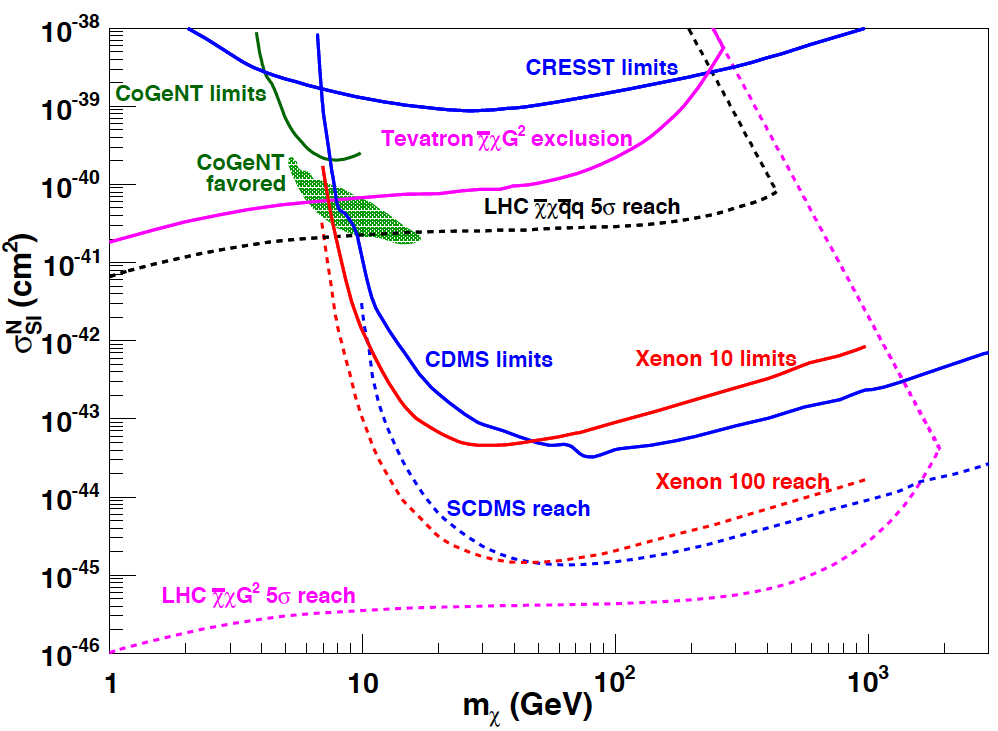 Goodman et al. (2010)
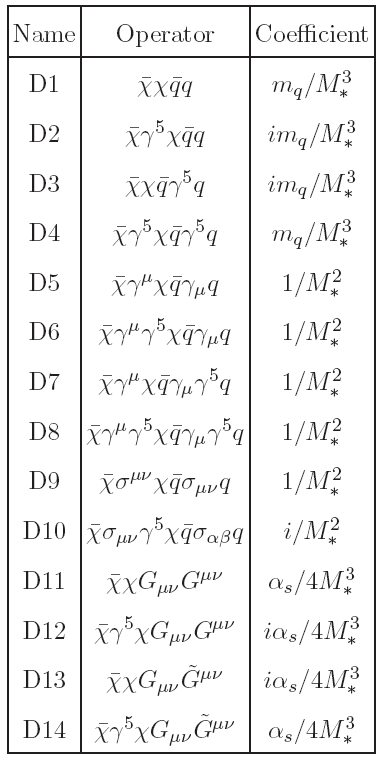 …
DM SIMPLIFIED MODELS
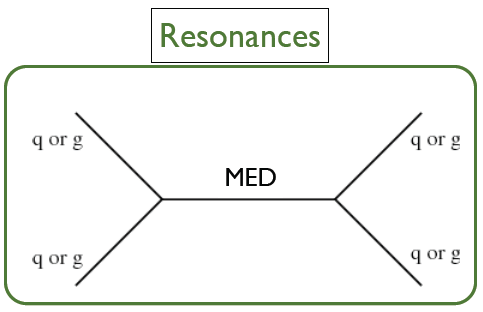 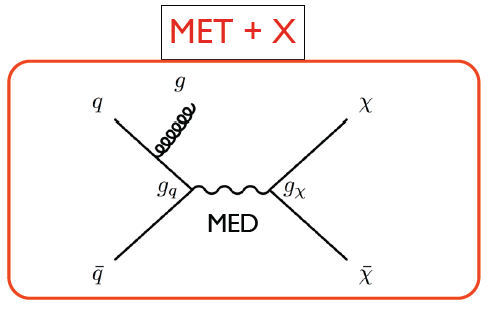 Abercrombie et al. (2015)
Extends coverage to include explicit dark mediators/forces, signatures include dijets, etc.
Provides simple framework to interpret searches in terms of 
Discrete choices of couplings: vector, axial, scalar, pseudoscalar
Continuous choices of a small set of parameters: gq, gc, mc, mMED
RECENT LHC RESULTS
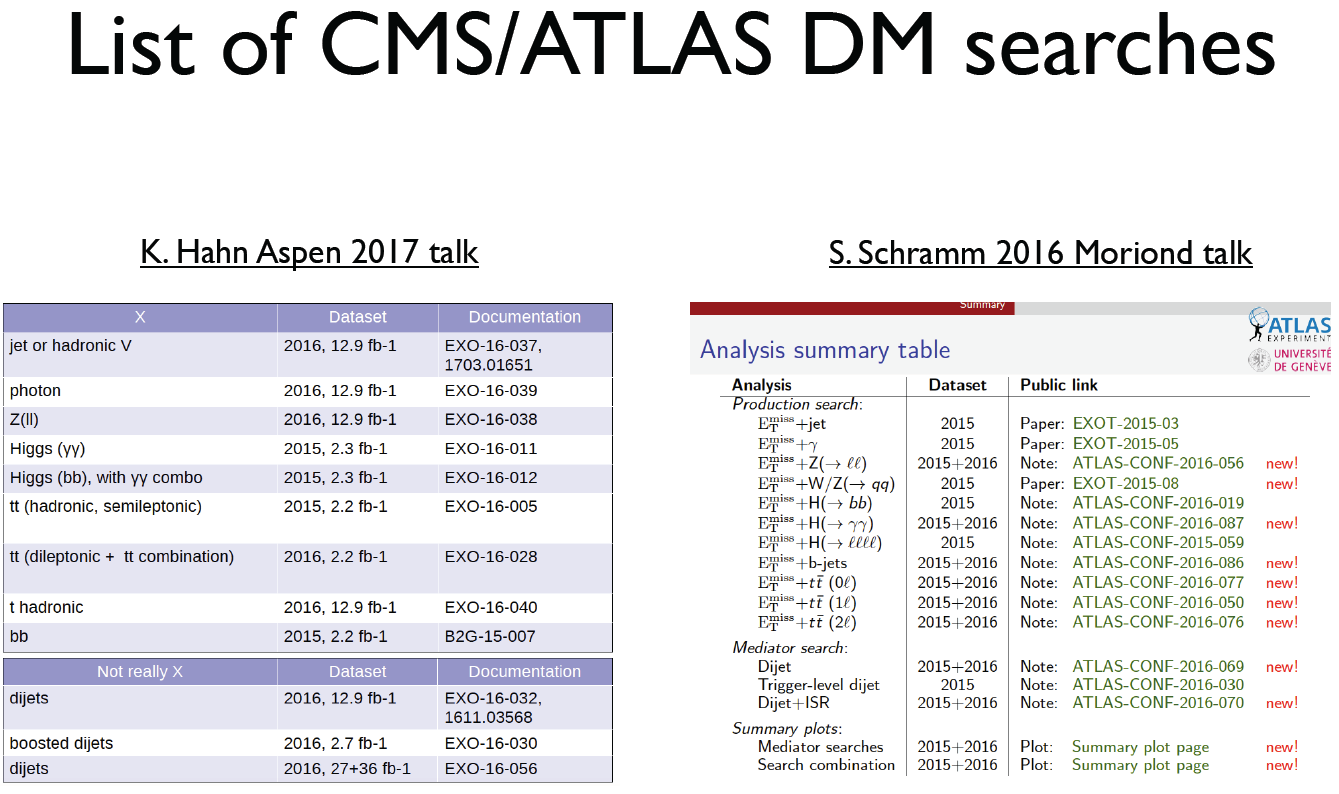 Trovato, Cosmic Visions talk (2017)
CONCLUSIONS
Dark matter has long been one of the great scientific problems of our time, but it has become leading evidence for new particles and forces.  Much of BSM physics is now also DM physics

Irrespective of the gauge hierarchy problem, cosmology  weak scale, and the LHC is ideally suited to probing this scale definitively

The LHC is an integral part of any comprehensive program to understand dark matter and may probe the Universe’s history back to t ~ 1 ps (cf. BBN and 1 s)

Recent progress continues to make the DM/LHC interface an incredibly fertile area for creative ideas connecting theory/experiment and astrophysics/particle physics, with dark matter motivating many interesting scenarios that the LHC is ideally suited to probe.  Lots of fascinating work ahead!